CLASE  XIII – CAMPO MAGNÉTICO
FÍSICA 2
LEY DE AMEPRE
LEY DE BIOT-SAVART
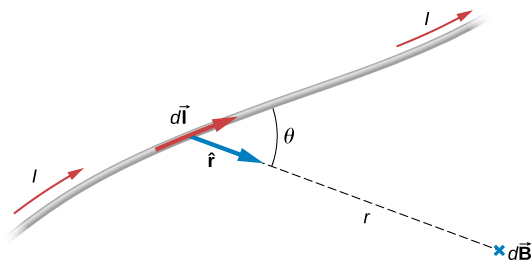 EJEMPLO: ANILLO
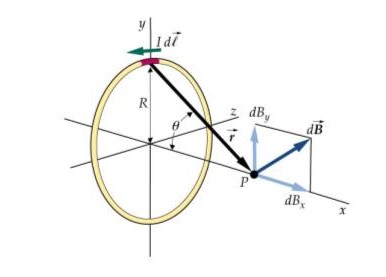 EJEMPLO: ANILLO
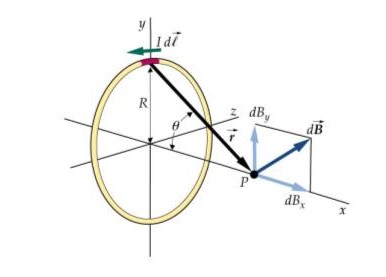 EJEMPLO: CABLE FINITO
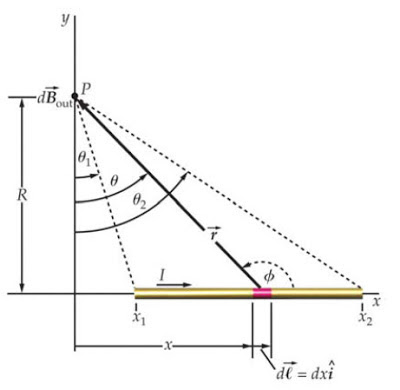 EJEMPLO: CABLE FINITO
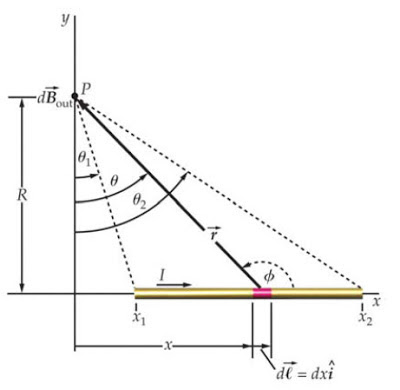 EJEMPLO: CABLE FINITO
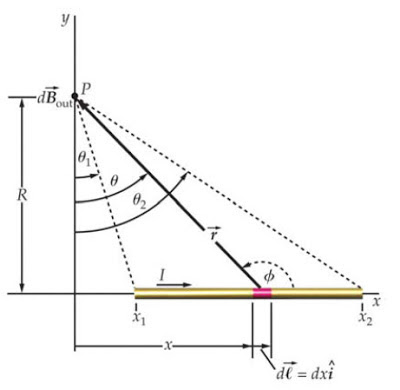 EJEMPLO: CABLE FINITO
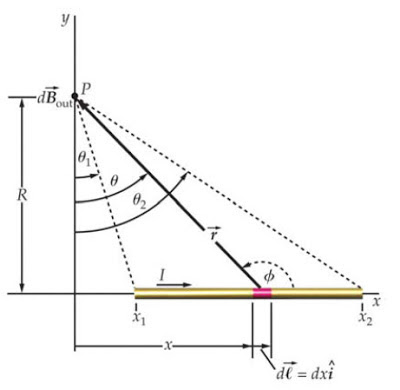 EJERCICIO: SUPERPOSICIÓN
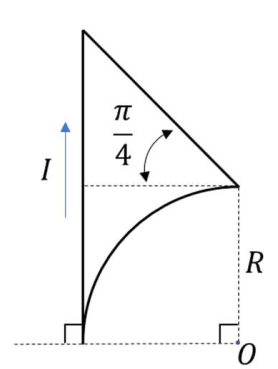